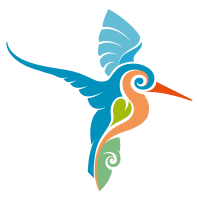 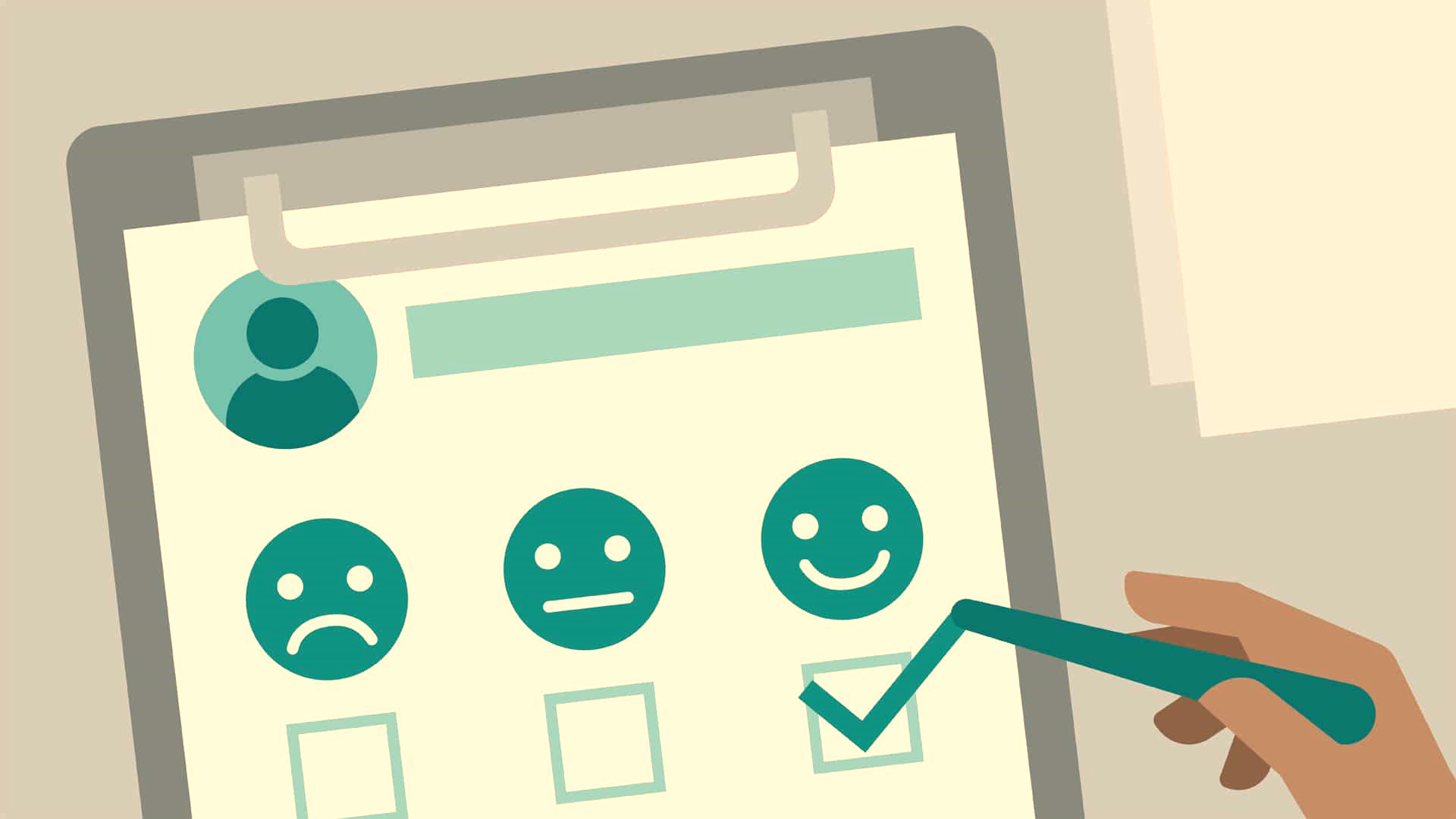 User Survey 2022
Lagan Valley Regional Park
Counter data
Survey questionnaire
When and why visit LVRP
Section 1
People who use LVRP
Section 2
Section 3
Attitudes and Perceptions
Comparative study
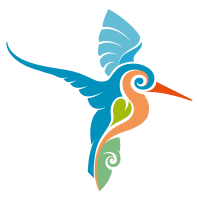 Lagan Valley Regional Park
Key Focus areas:

Biodiversity
Visitors
Community
Landscape
Heritage
Health and recreation
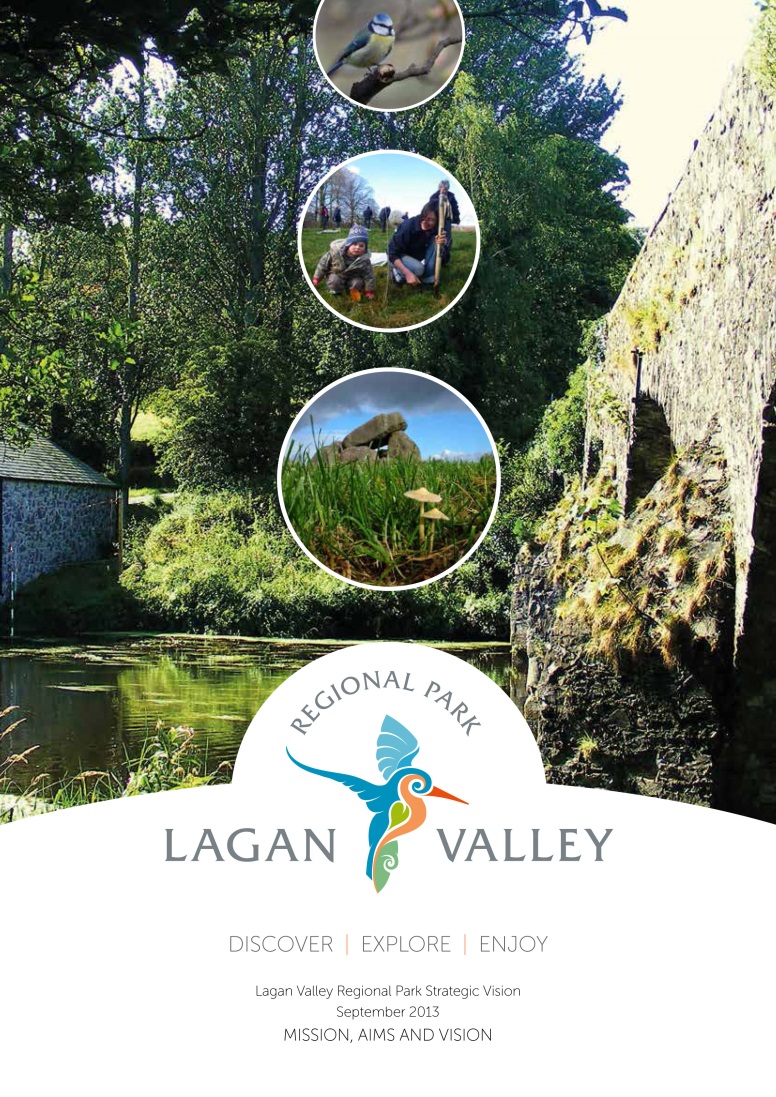 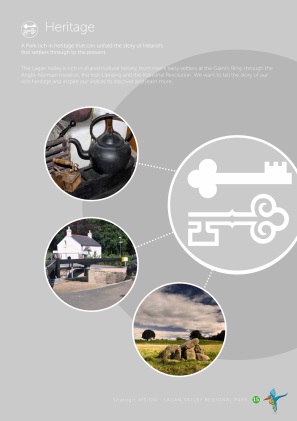 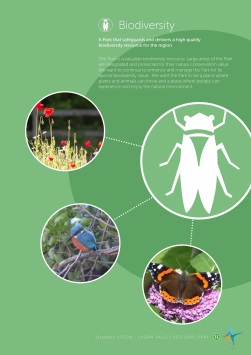 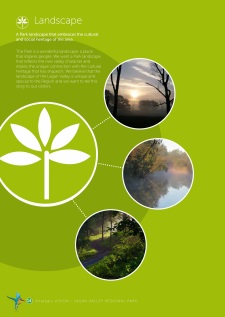 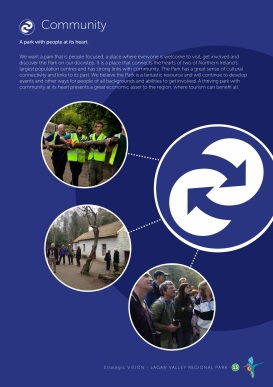 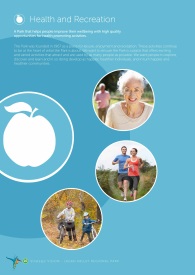 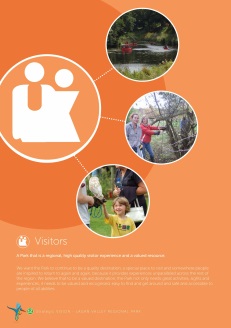 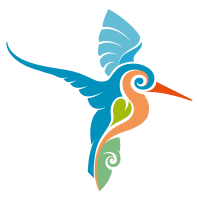 Lagan Valley Regional Park
Counter data
Overview across park 2021 can we put data in for 2022?
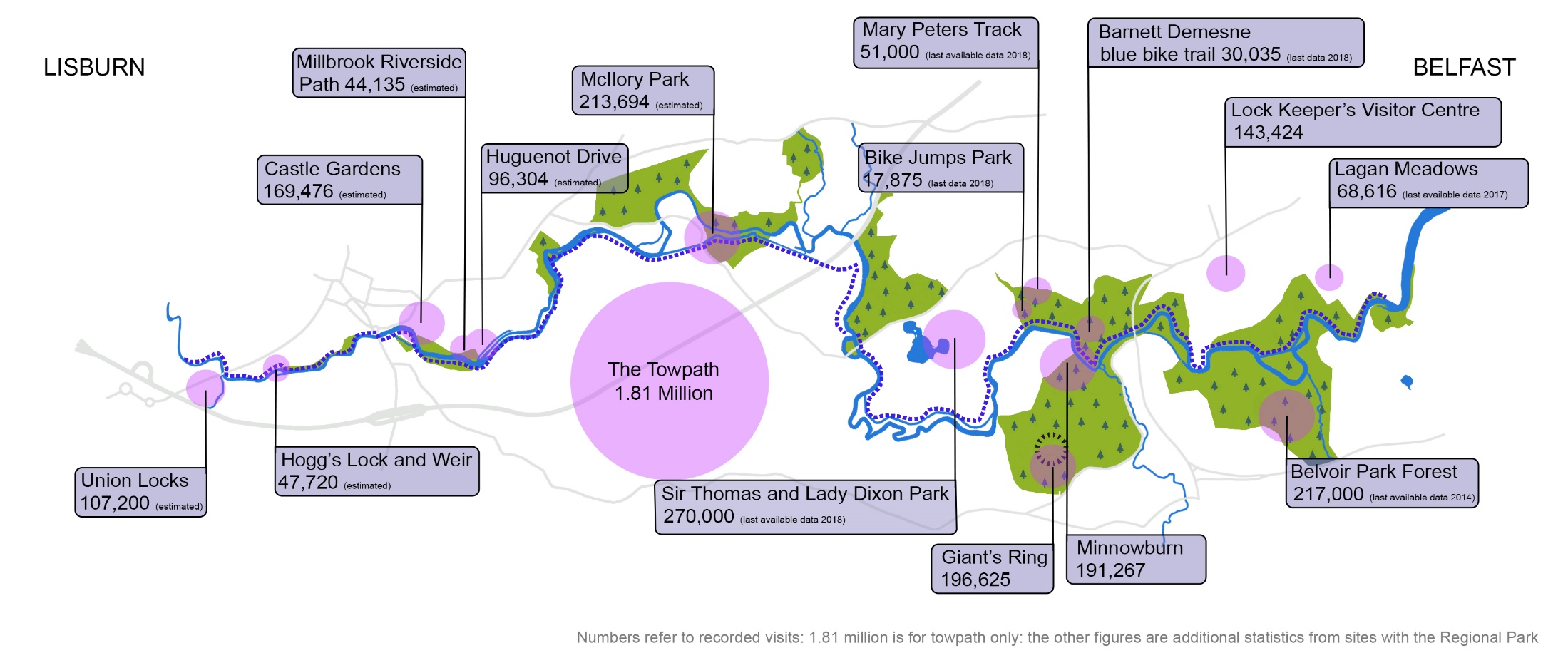 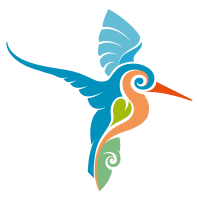 Lagan Valley Regional Park
Counter data
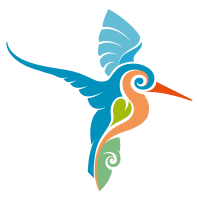 Lagan Valley Regional Park
The Survey
Survey
27 hours staff time
46 hours volunteer time
30 Questions
Website, fb and Survey Monkey
Survey sample size 77
Count sample size 1456
August – October 2022

Analysis
42 hours staff time
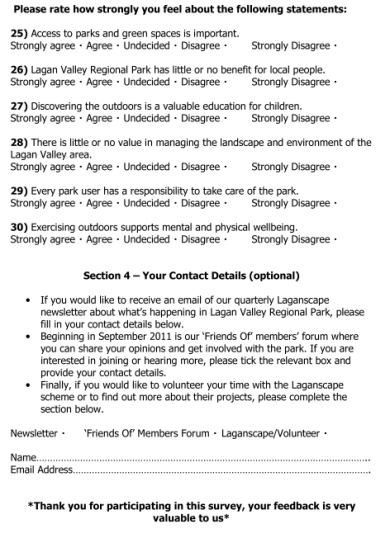 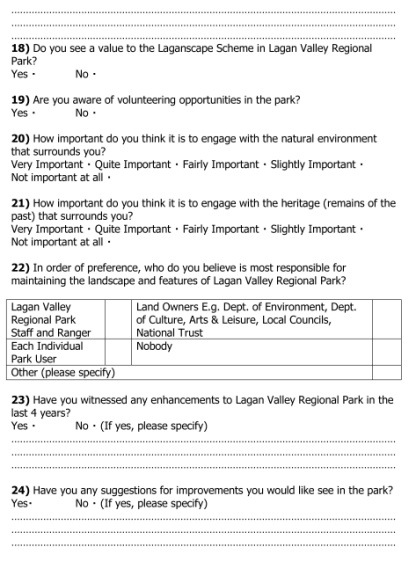 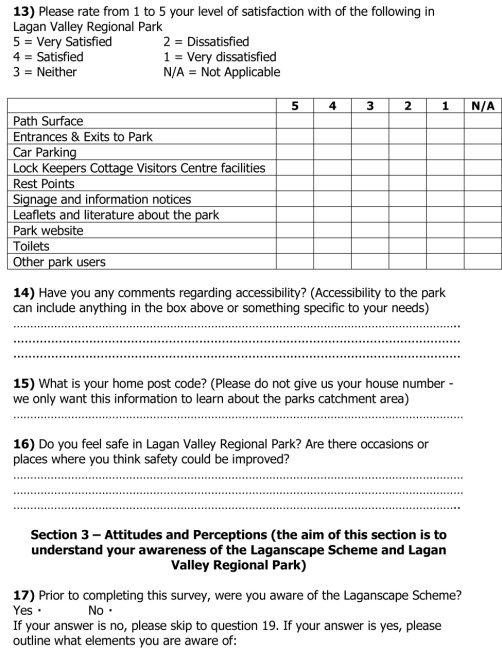 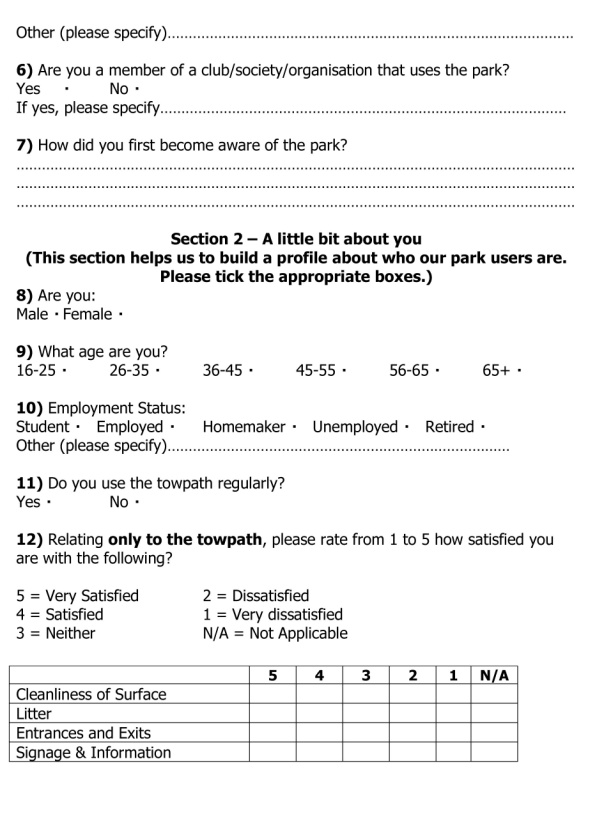 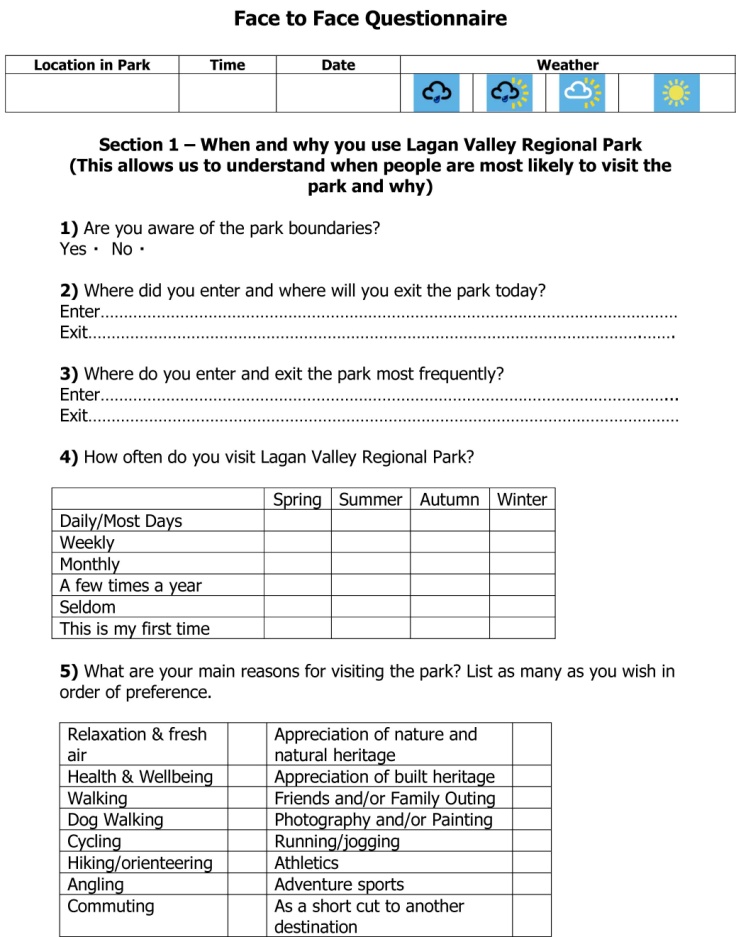 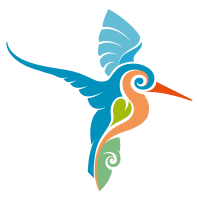 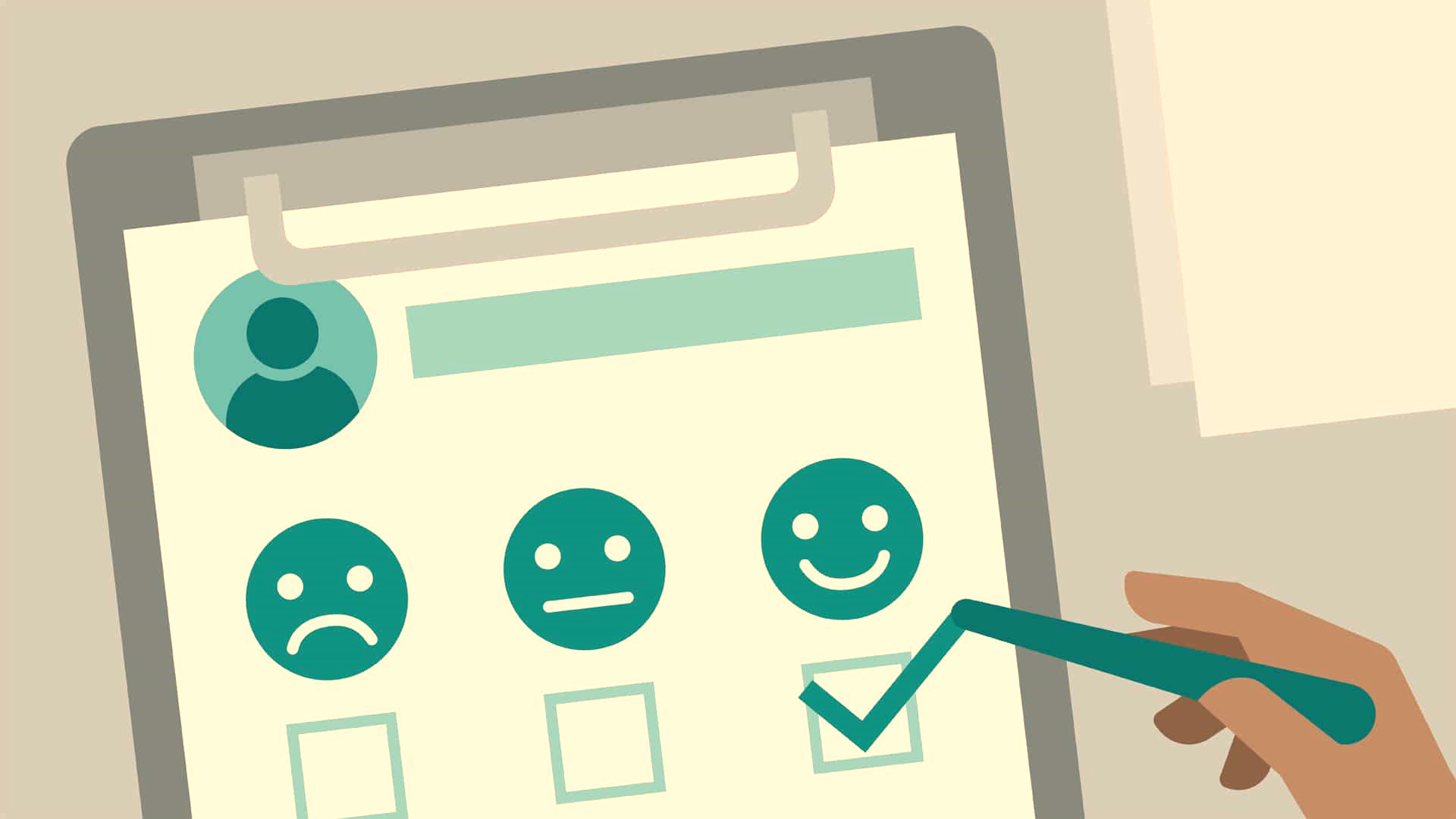 User Survey 2022
Lagan Valley Regional Park
Survey questionnaire
Section 1
When and why visit LVRP
This allows us to understand when people are most likely to visit Lagan Valley Regional Park and why
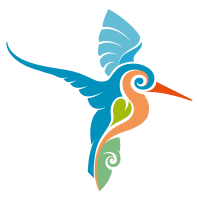 Lagan Valley Regional Park
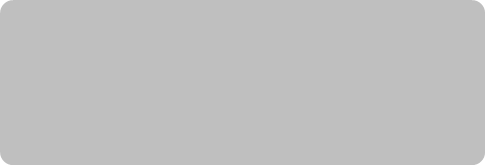 Survey questionnaire
Q1 Are you aware of the Park boundaries?	Yes
				
				No
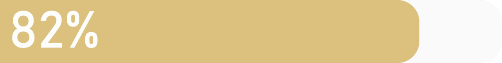 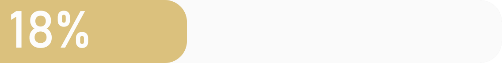 Q2 Entry points
Q3 Exit points
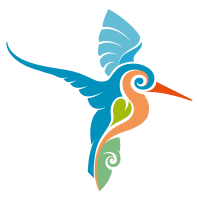 Lagan Valley Regional Park
Survey questionnaire
Q4 How often do you visit LVRP?
Q5 Main reasons for visiting the Park- ranked according to popularity
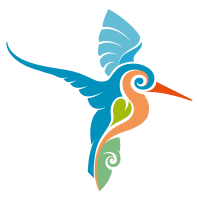 Lagan Valley Regional Park
Survey questionnaire
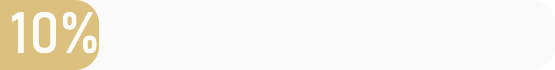 Q6 Member of club or organisation?	              Yes
				
			               No
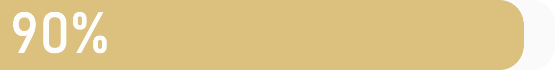 Q7 How did you become aware of the Park?
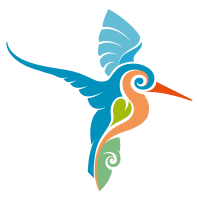 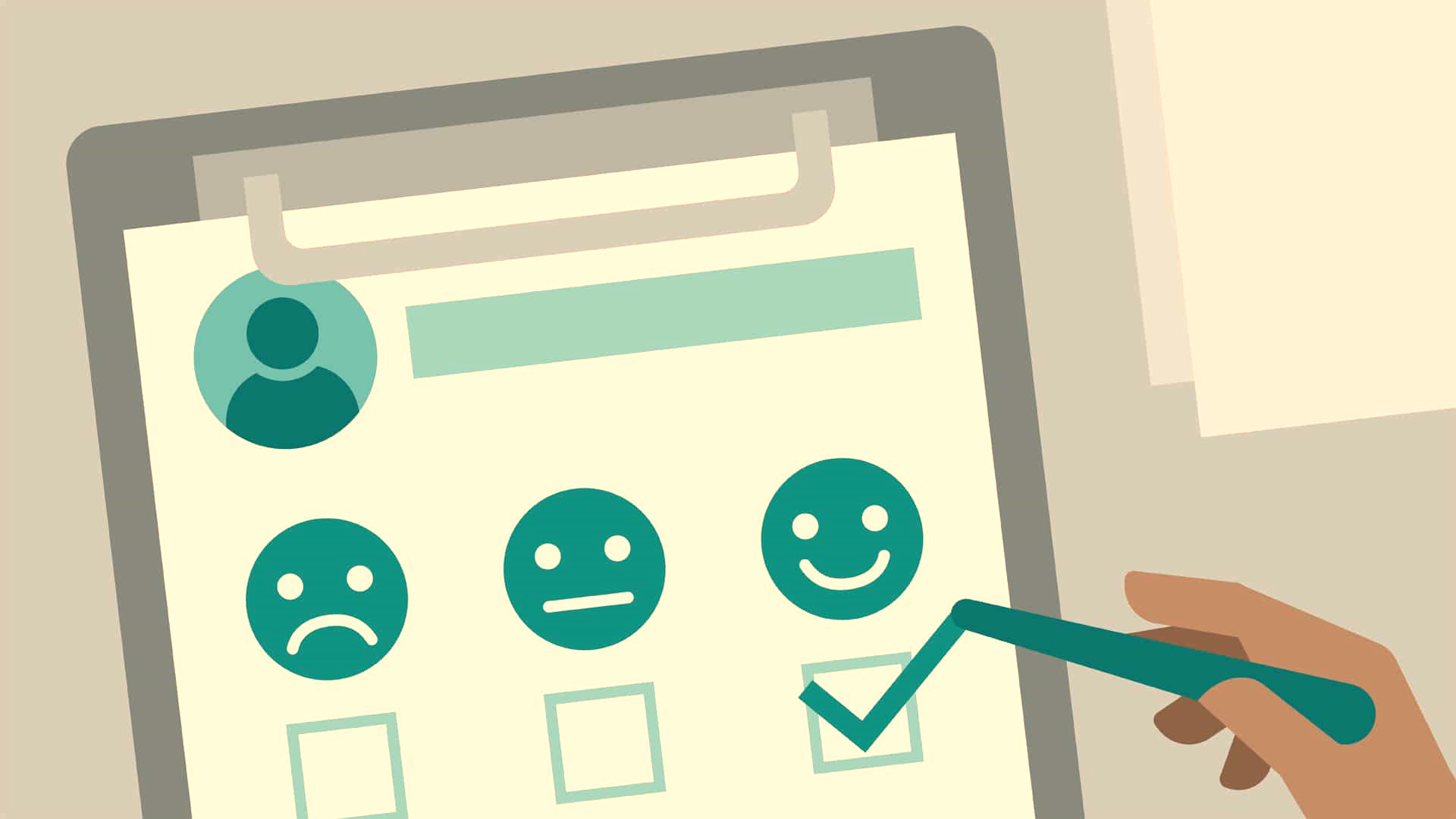 User Survey 2022
Lagan Valley Regional Park
Survey questionnaire
People who use LVRP
Section 2
This section helps us to build a profile about who uses Lagan Valley Regional Park
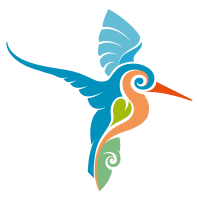 Lagan Valley Regional Park
Survey questionnaire
Q9 Age profile
Q8 Gender profile
Under 18
19 to 39
40 to 65
Over 65
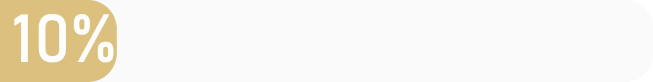 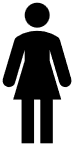 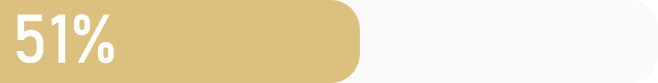 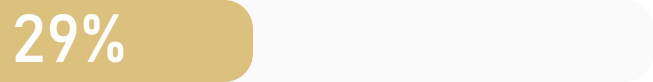 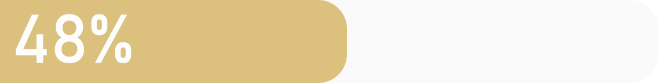 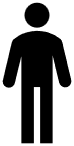 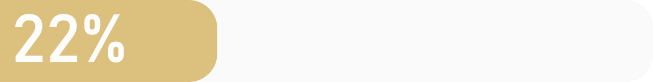 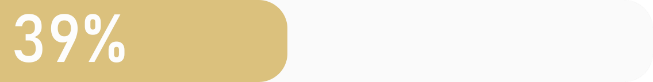 Q10 Employment status
User types from count (1456)
Employed FT
Employed PT
Student
Unemployed
Retired
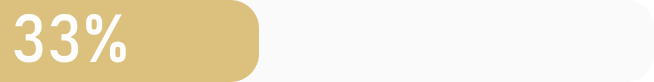 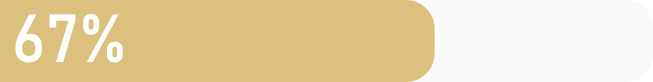 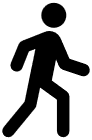 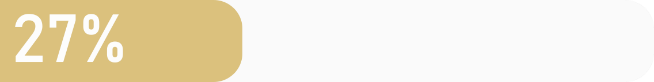 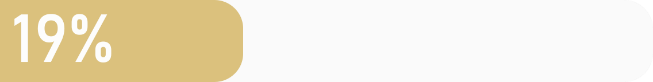 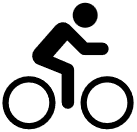 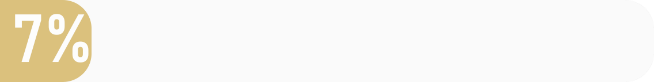 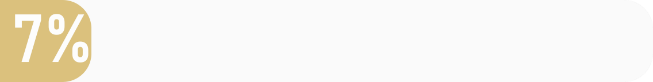 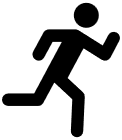 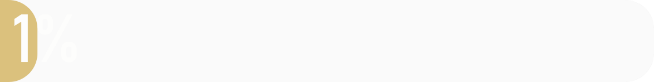 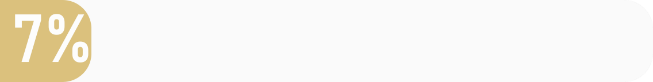 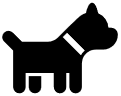 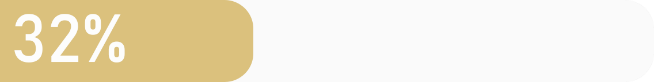 Other
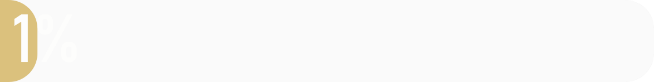 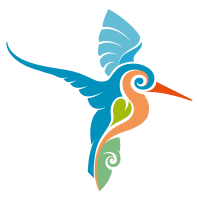 Lagan Valley Regional Park
Survey questionnaire
Q12 Satisfaction with towpath
Q11 Frequency of use towpath
Daily
Weekly
Monthly
Less
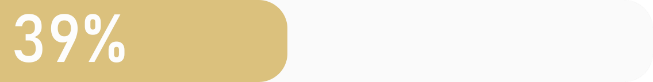 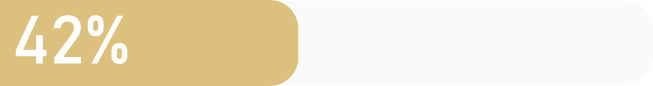 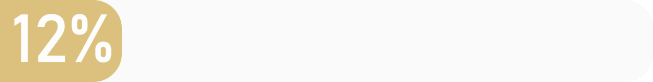 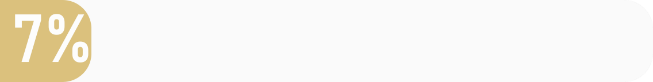 Q13 Satisfaction with Regional Park
Very Satisfied	5
Satisfied	4
Neither	3
Dissatisfied	2
Very Dissatisfied	1
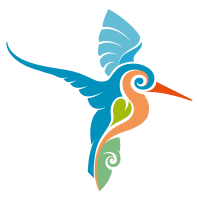 Lagan Valley Regional Park
Survey questionnaire
Q15 Have you any comments regarding accessibility?
Q14 Perception of safety – do you feel safe?
Yes
No
Yes
No
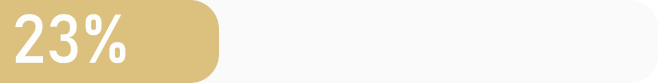 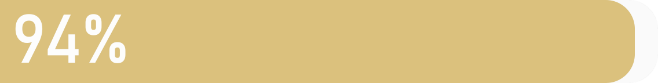 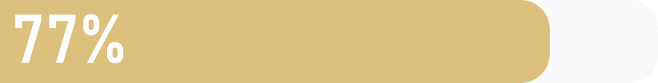 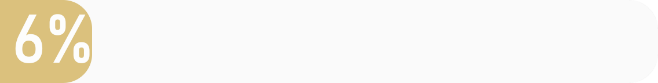 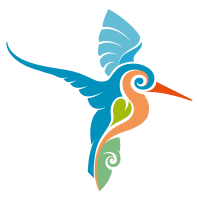 Lagan Valley Regional Park
Survey questionnaire
Q16 Where visitors come from?
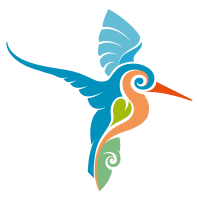 Lagan Valley Regional Park
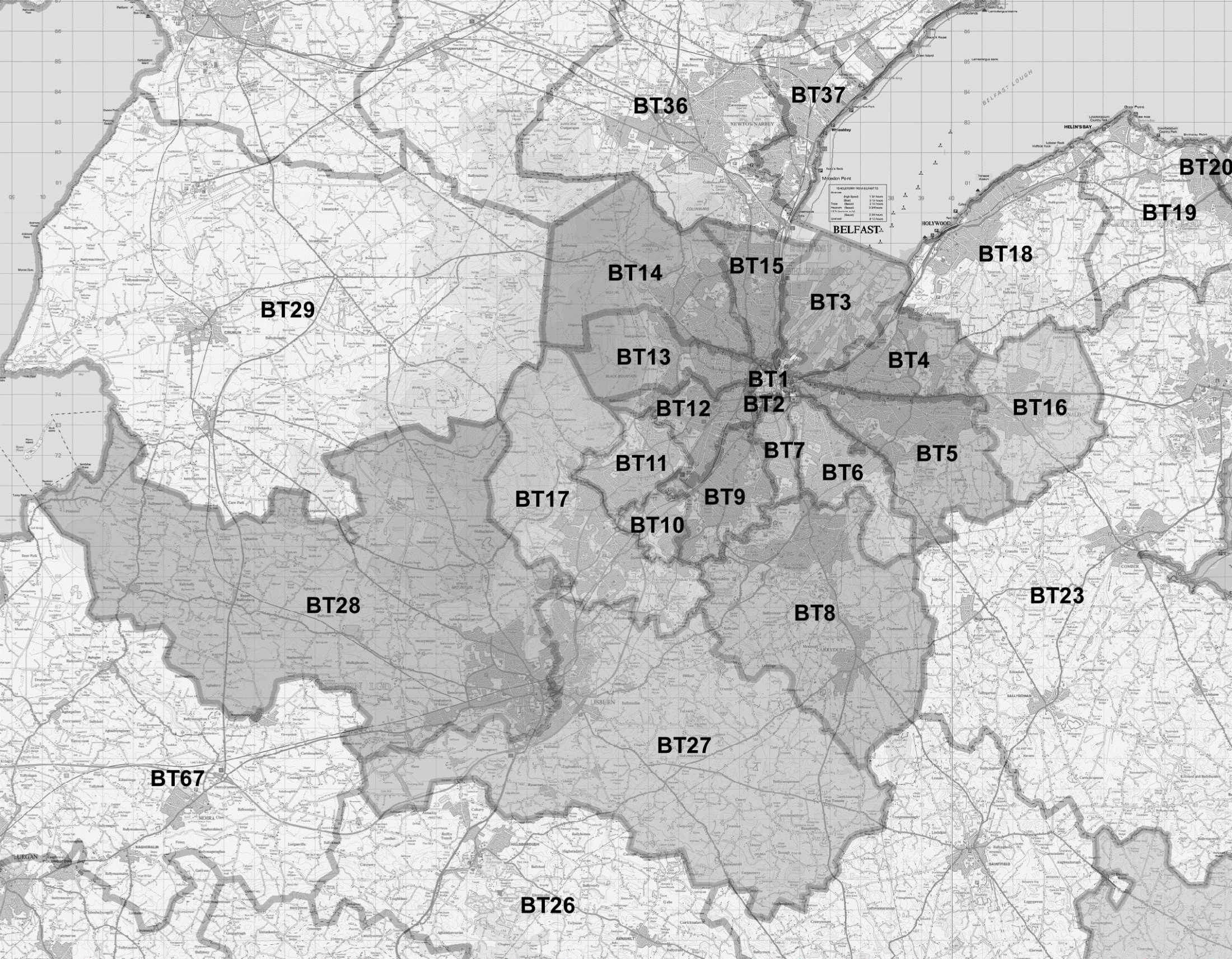 Survey questionnaire
BT30
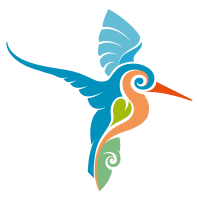 Lagan Valley Regional Park
Survey questionnaire
Q17 Where did you visit today?
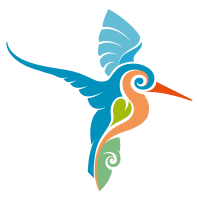 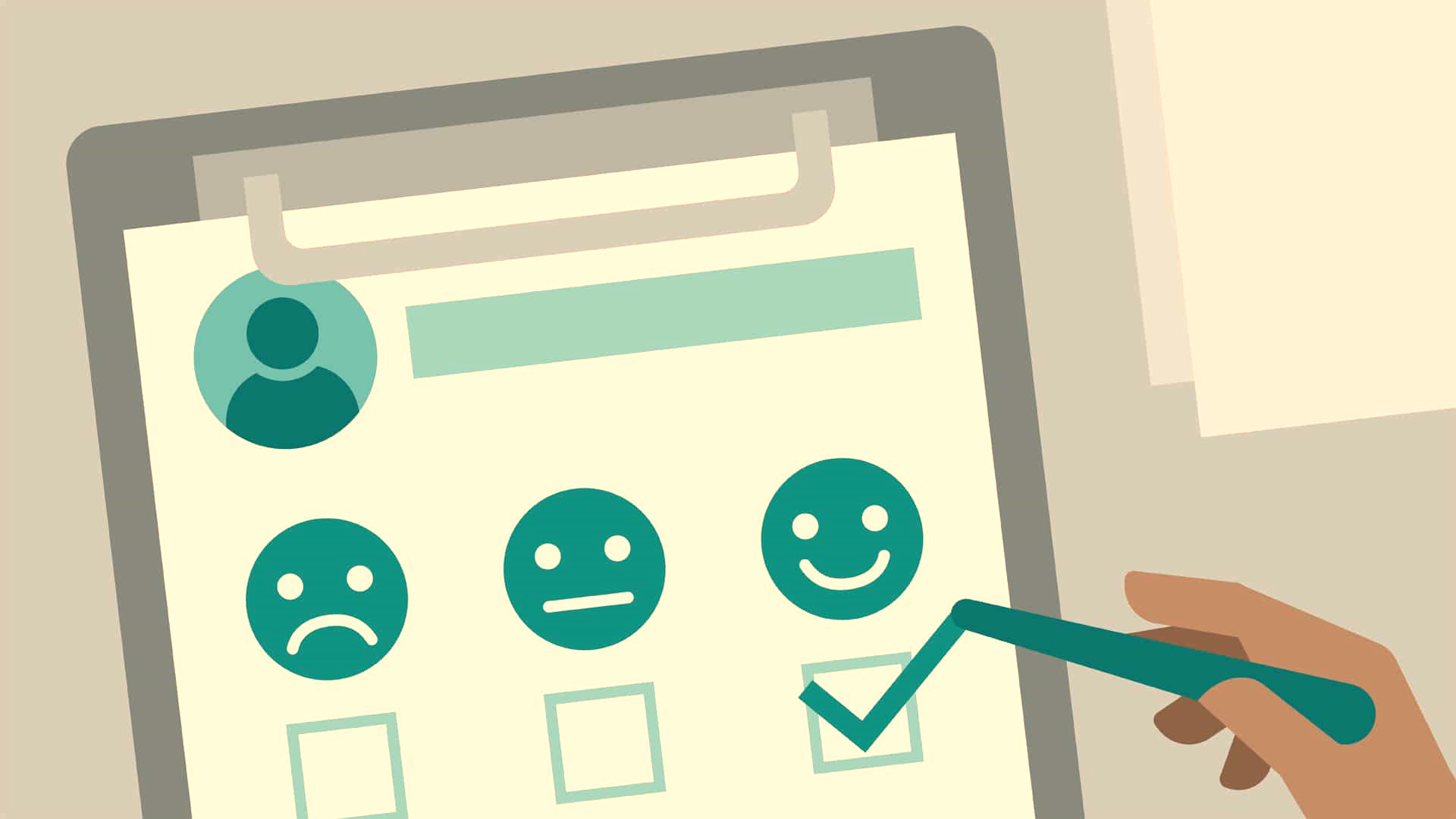 User Survey 2022
Lagan Valley Regional Park
Survey questionnaire
Section 3
Attitudes and Perceptions
This section aims to understand peoples awareness of the Lagan Valley Regional Park and what we do.
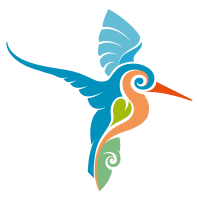 Lagan Valley Regional Park
Survey questionnaire
Q18 Aware of volunteering opportunities
in the Park?
Q20 Perceived responsibility for
Maintaining landscape and
features of LVRP?
Yes
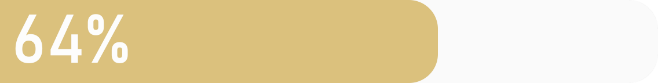 Q19 Would like to get involved in volunteering?
Yes
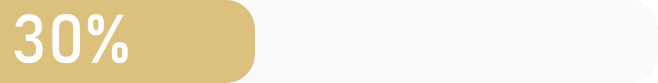 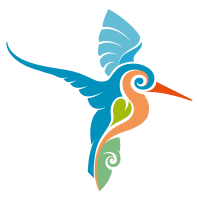 Lagan Valley Regional Park
Survey questionnaire
Q22 Engaging with built heritage?
Q21 Engaging with the natural environment?
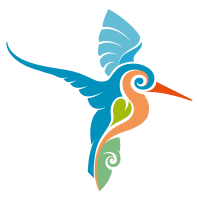 Lagan Valley Regional Park
Q24 Have you any suggestions
for improvements?
Survey questionnaire
Q23 Have you noticed any 
enhancements or improvements?
Yes
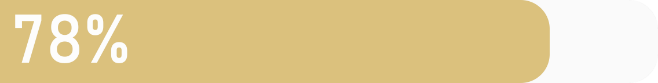 Yes
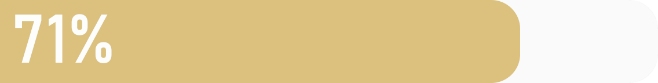 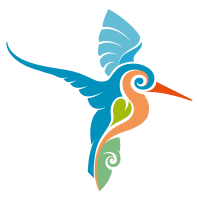 Lagan Valley Regional Park
Survey questionnaire
Q25 Access to parks and open spaces is important.
Q26 Lagan Valley Regional Park has little or no benefit for local people.
Q27 Discovering the outdoors is a valuable education for children.
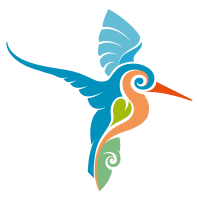 Lagan Valley Regional Park
Survey questionnaire
Q28 There is little or no value in managing the landscape and environment of the Lagan Valley area.
Q29 Every park user has a responsibility to share, respect and enjoy the park and other park users.
Q30 Exercising outdoors supports mental and physical wellbeing.
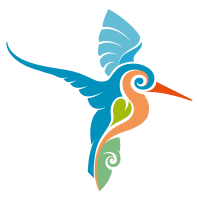 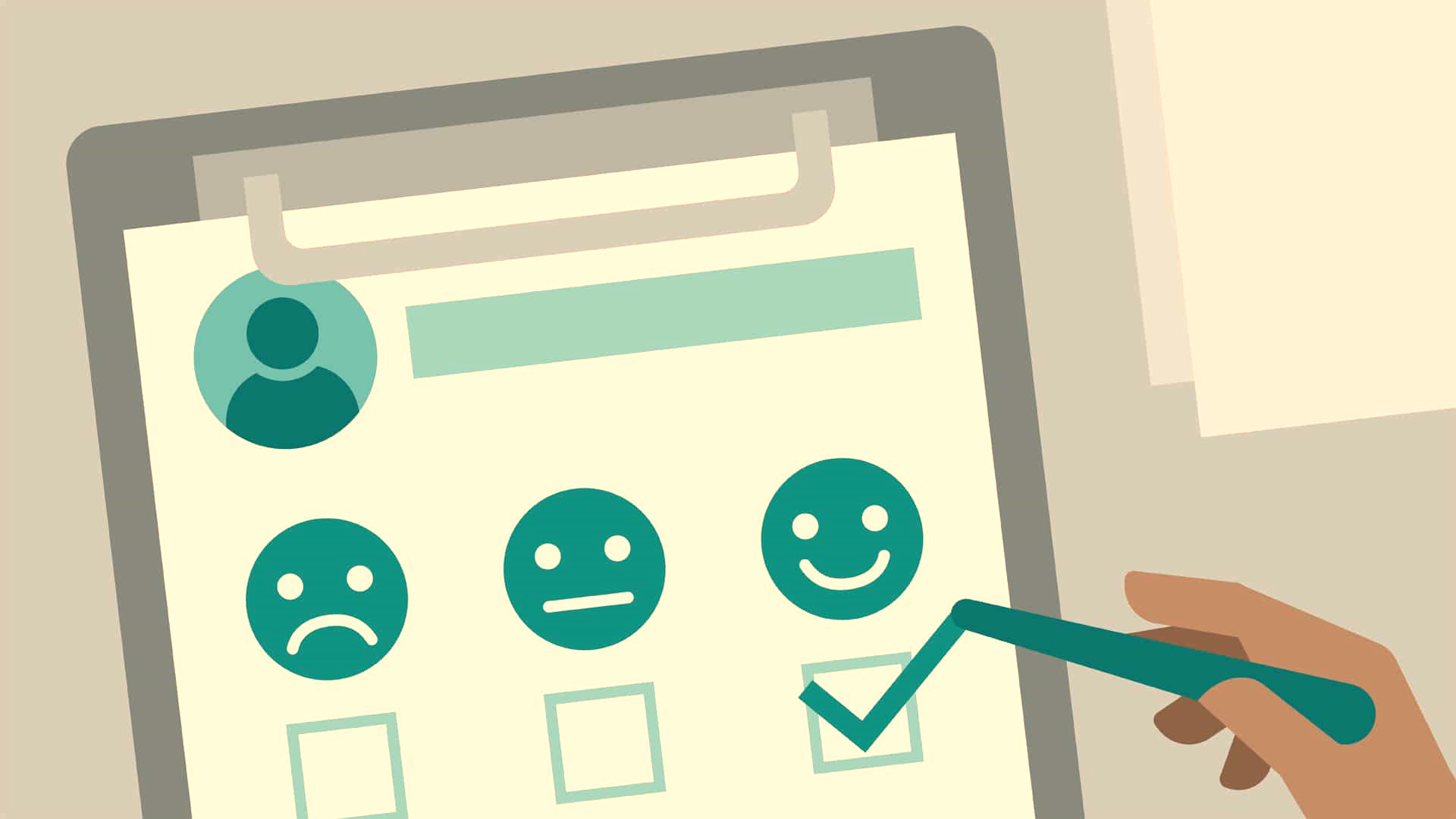 User Survey 2022
Lagan Valley Regional Park
Comparative study
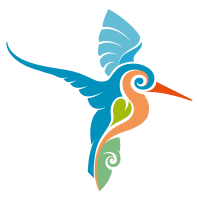 Lagan Valley Regional Park
Comparative study
User surveys have been carried out in:

1998
2001
2006
2009
2012
2017
2022

User numbers are also collected annually
Q. Which comparative data are most useful?
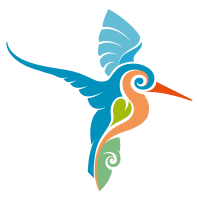 Lagan Valley Regional Park
Counter data
From towpath counters
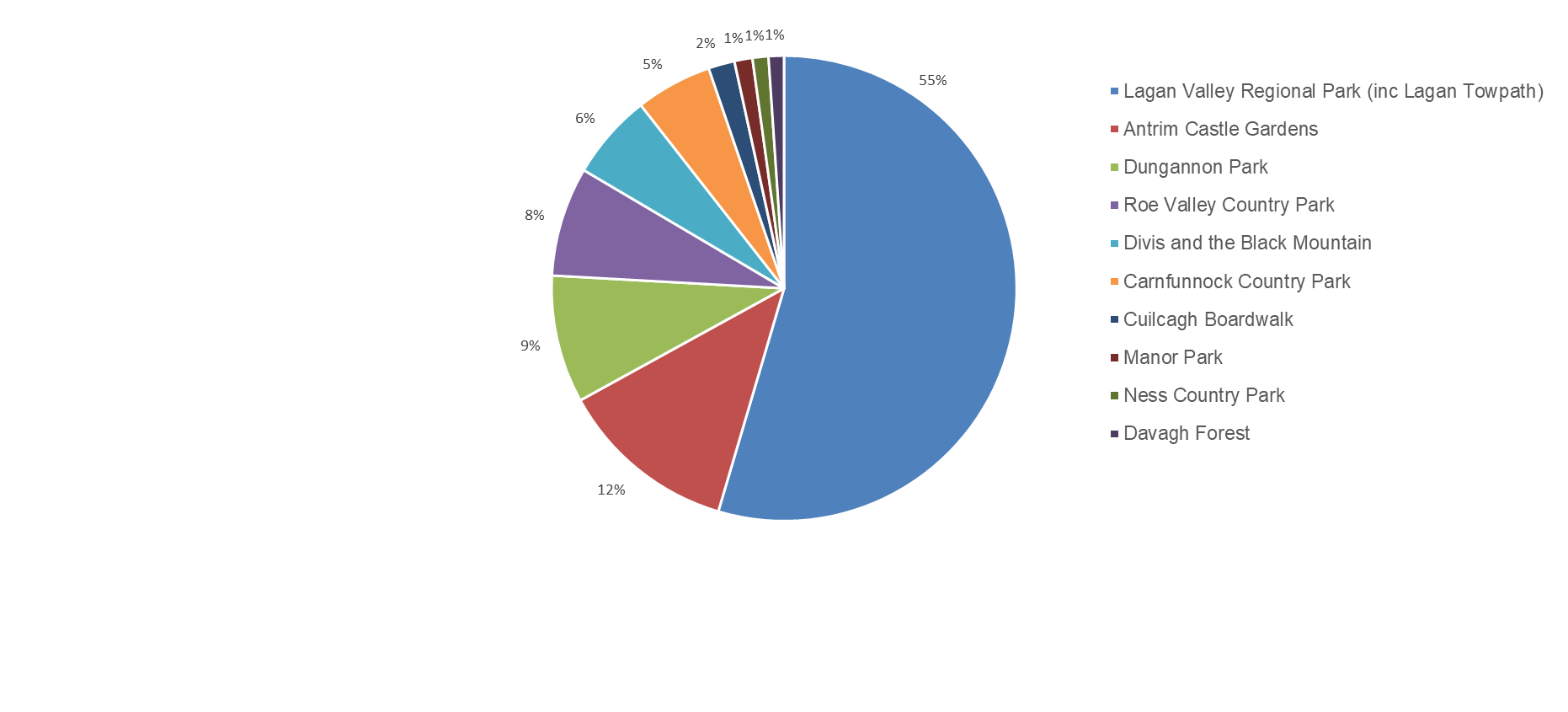 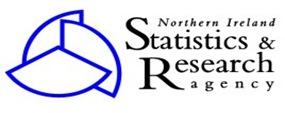 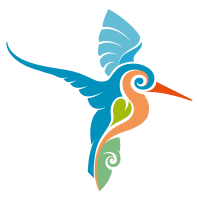 Lagan Valley Regional Park
Comparative study
Comparative gender profile
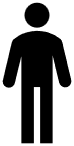 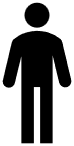 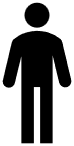 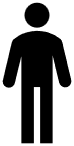 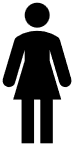 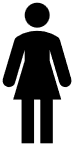 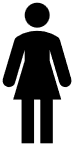 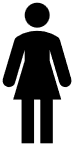 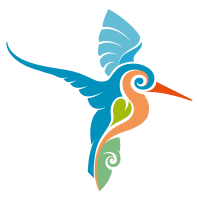 Lagan Valley Regional Park
Comparative study
Comparative user types
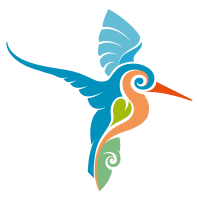 Lagan Valley Regional Park
Comparative study
Changes in where visitors have come from
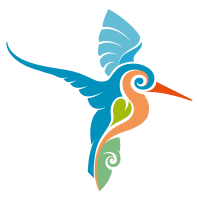 Lagan Valley Regional Park
Comparative study
2012






2017






2022
Comparative post codes
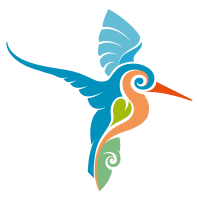 Lagan Valley Regional Park
Comparative study
Comparative age profile
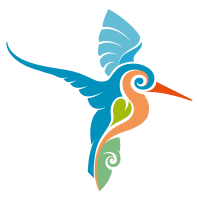 Lagan Valley Regional Park
2012
Comparative study
2022
Comparative reasons for visiting LVRP
2017